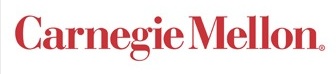 Questions and Answers
Questions and Answers
about
Lessons from generating, scoring, and analyzing questions in a Reading Tutor for children

Jack Mostow
Project LISTEN (www.cs.cmu.edu/~listen)

AAAI Symposium on Question Generation keynote, Nov. 5, 2011, Arlington, VA
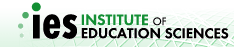 The research reported here was supported by the Institute of Education Sciences, U.S. Department of Education, through Grants R305A080628.  The opinions expressed are those of the authors and do not necessarily represent the views of the Institute or the U.S. Department of Education.
[Speaker Notes: This talk will review attempts over the years to automatically generate and administer questions in Project LISTEN’s Reading Tutor, to log, score, and analyze children’s responses, and to evaluate such questions.  How can a tutor use questions?  How can it generate them?  How can it score children’s responses?  What can they tell us?  How can we evaluate questions?  Which questions succeeded – or failed?]
Questions about Questions
Target:  What does it take to answer the questions?
Purpose:  Why ask the questions?
Question type:  In what form will the questions be output?
Answer type:  In what form will responses be input?
Generation:  How construct questions, answers, distracters?
Modality:  What channels will convey questions and answers?
Assessment:  How score answers?  How generate feedback?
Evaluation:  How to tell how well questions serve purpose?
11/5/11
Jack Mostow keynote
2
[Speaker Notes: Source:  what is question about?  from text/database/…?]
What can questions target?
Reading
Decoding:  In “Word Swap,” click on the “misread” word [Zhang ITS 08]
Comprehension:   Click on the missing word.  [Mostow TICL 04]
Inter-sentential prediction:  Which will come next?  [Beck ITS 04]
Monitor:  Did that make sense?
Self-question:   Why was the country mouse surprised?  [Chen AIED 09]
Disengagement:  hasty guessing [Beck AIED 05]
Vocabulary
Recall:  Which means most like <word>? [Aist 01]
Recognize:  Which word means <definition>? [TICL 04]
Remind:  Definition cloze [Gates QG 11]
Disambiguate:  What does <word> mean here?
Knowledge
Fact:  Noiz arte du nahi duenak iritzia emateko aukera? [Aldabe QG 11]
Skill:  How many grams can a worker ant carry?  [Williams QG 11]
Concept:  …
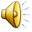 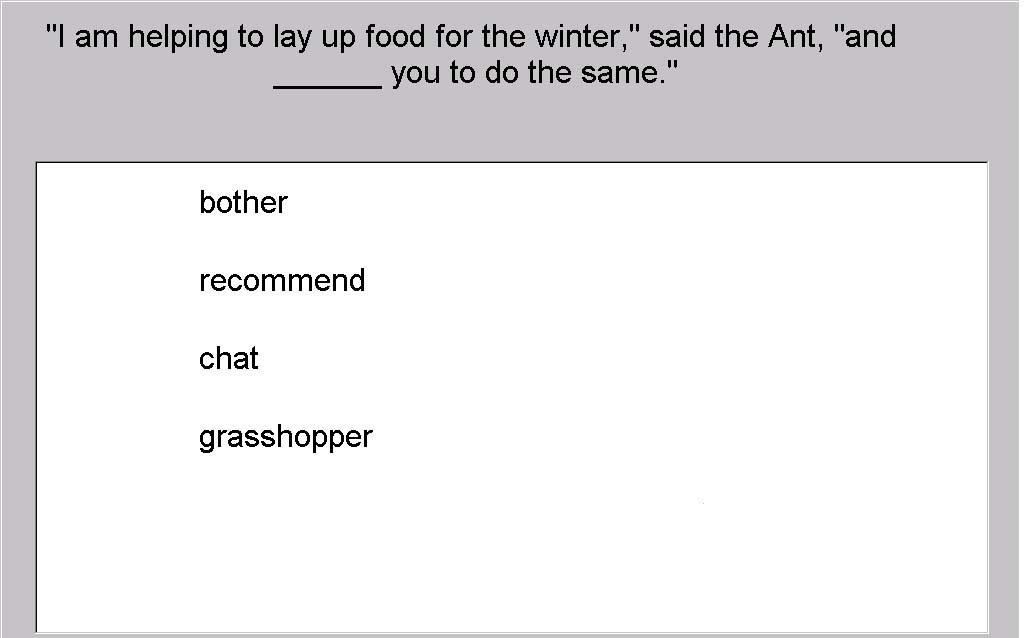 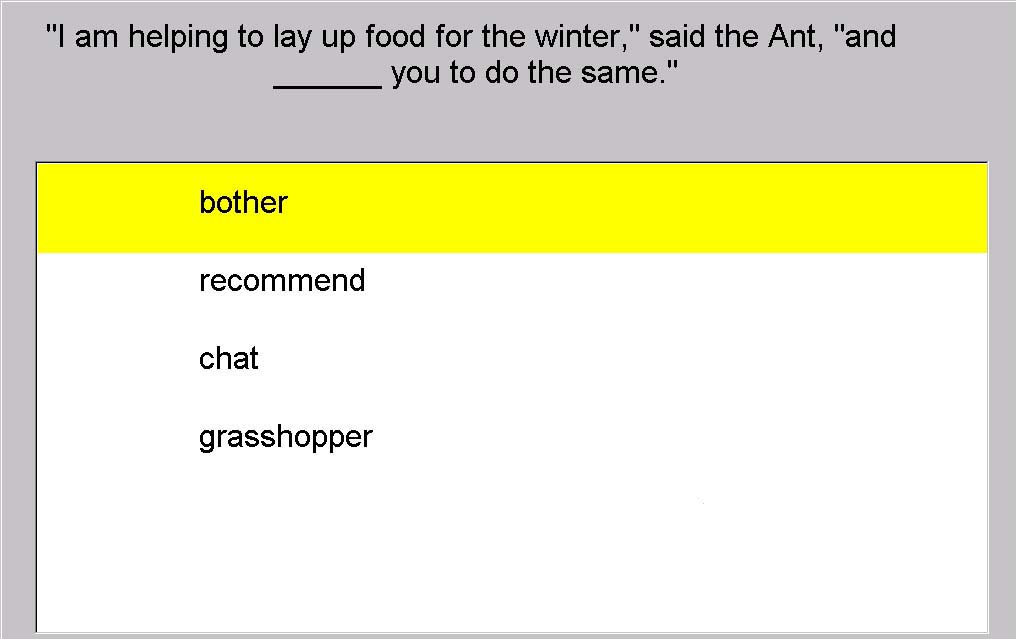 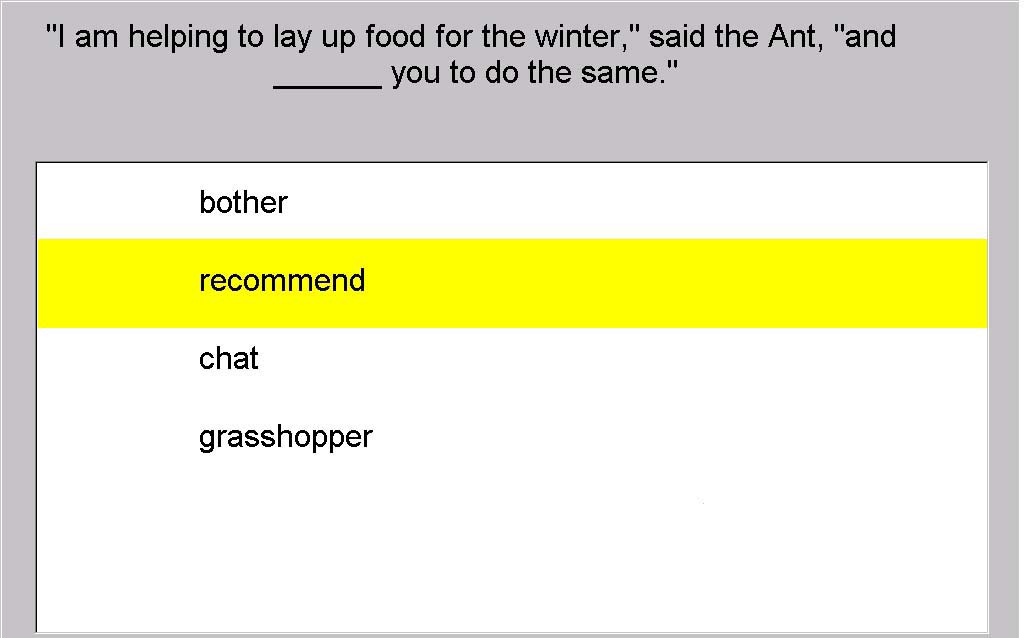 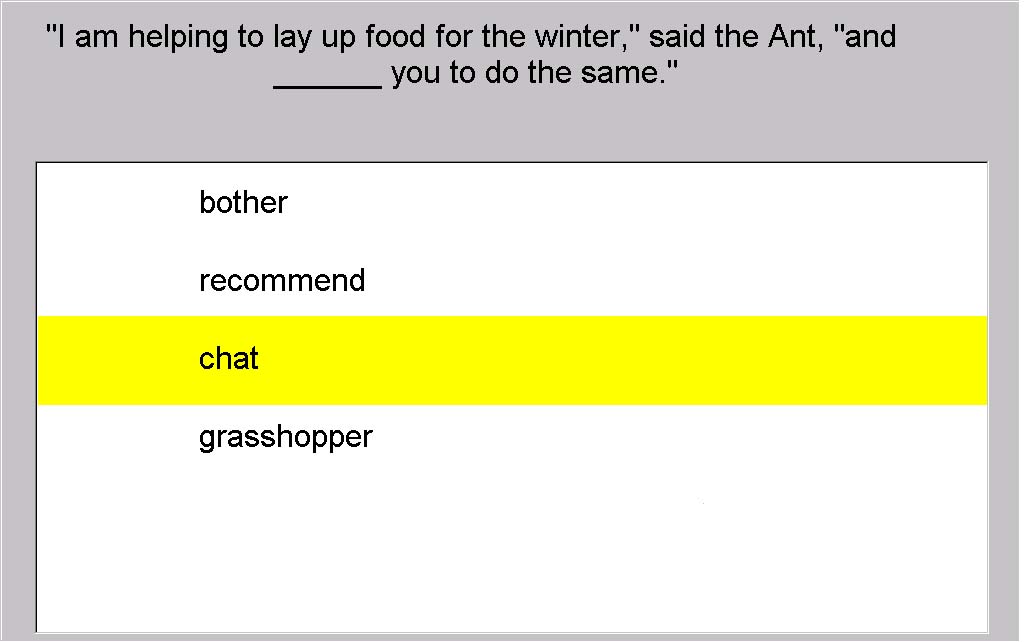 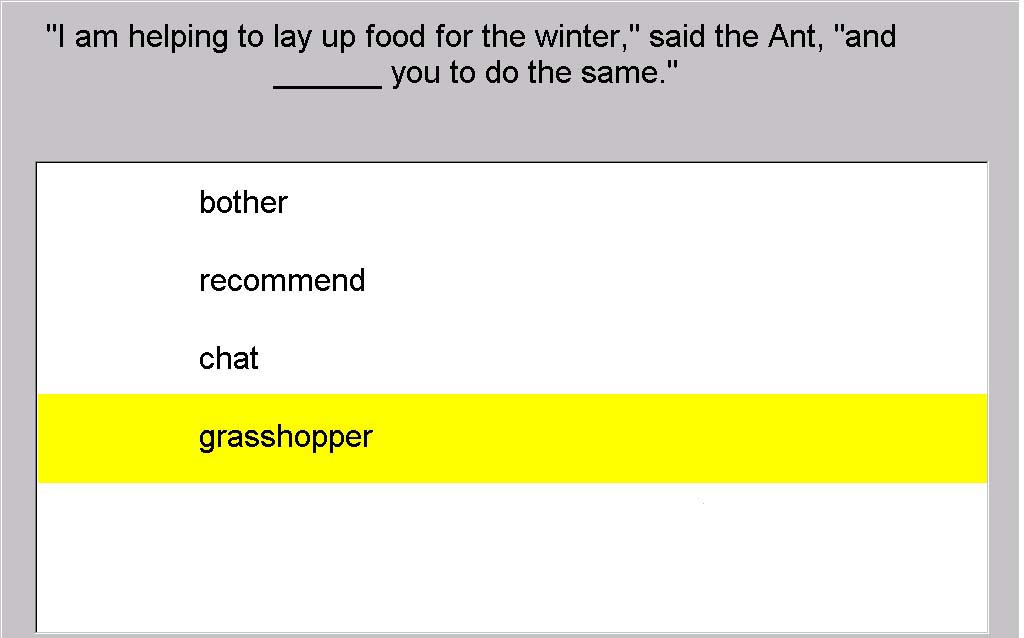 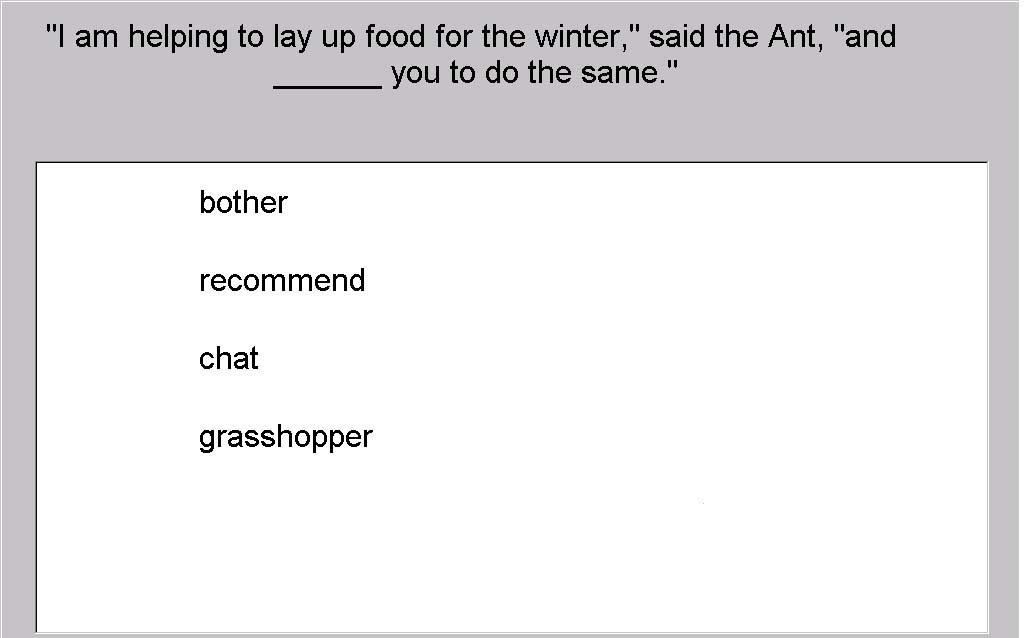 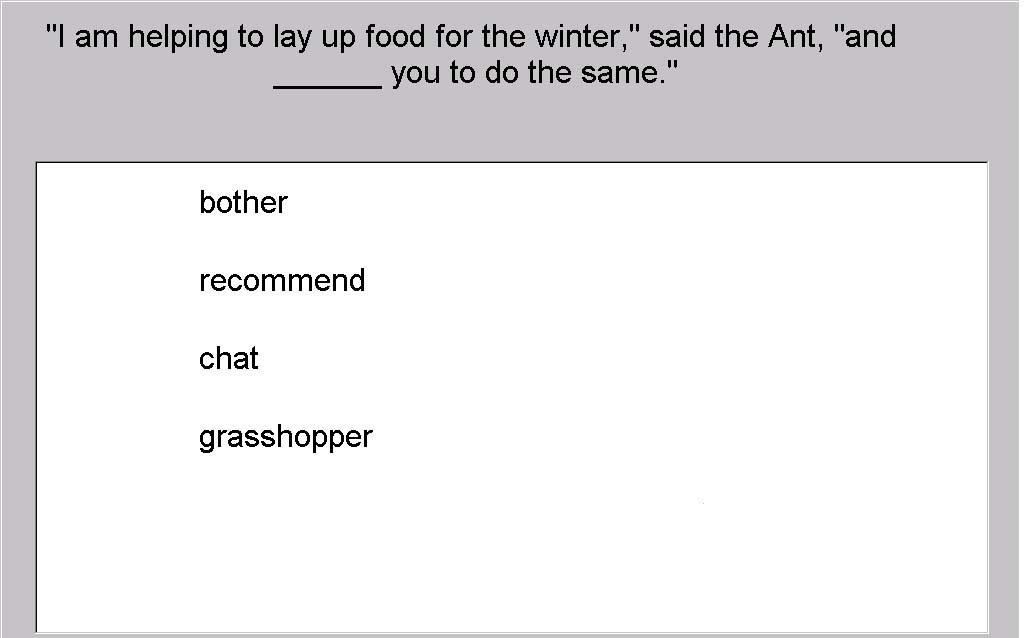 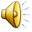 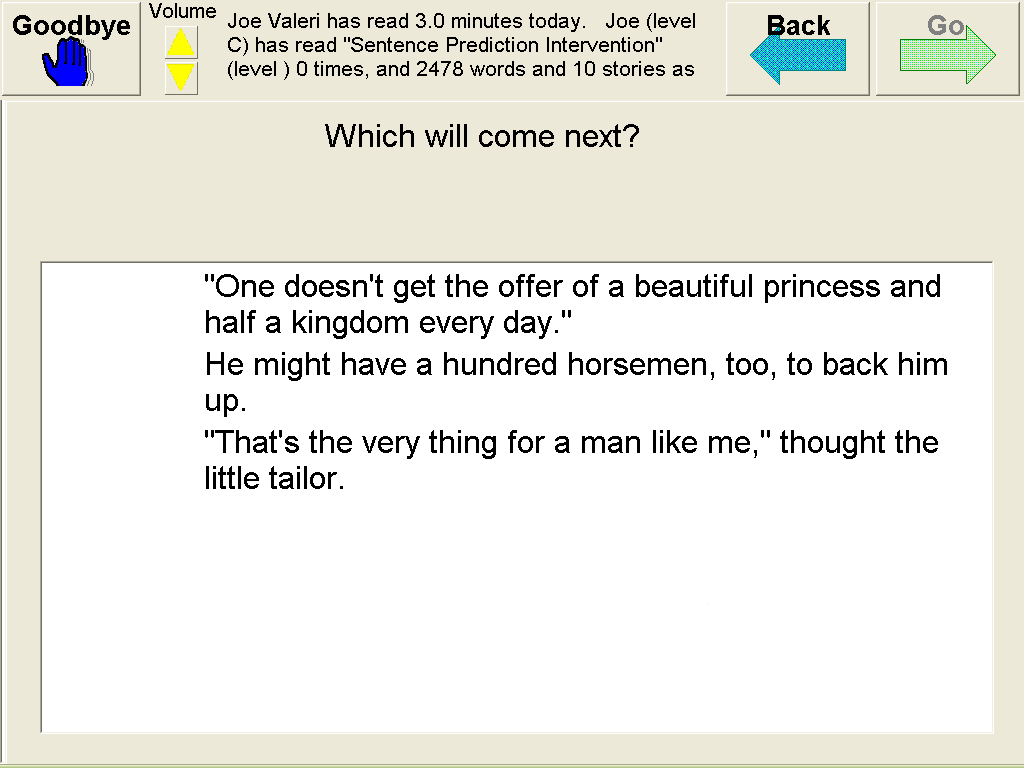 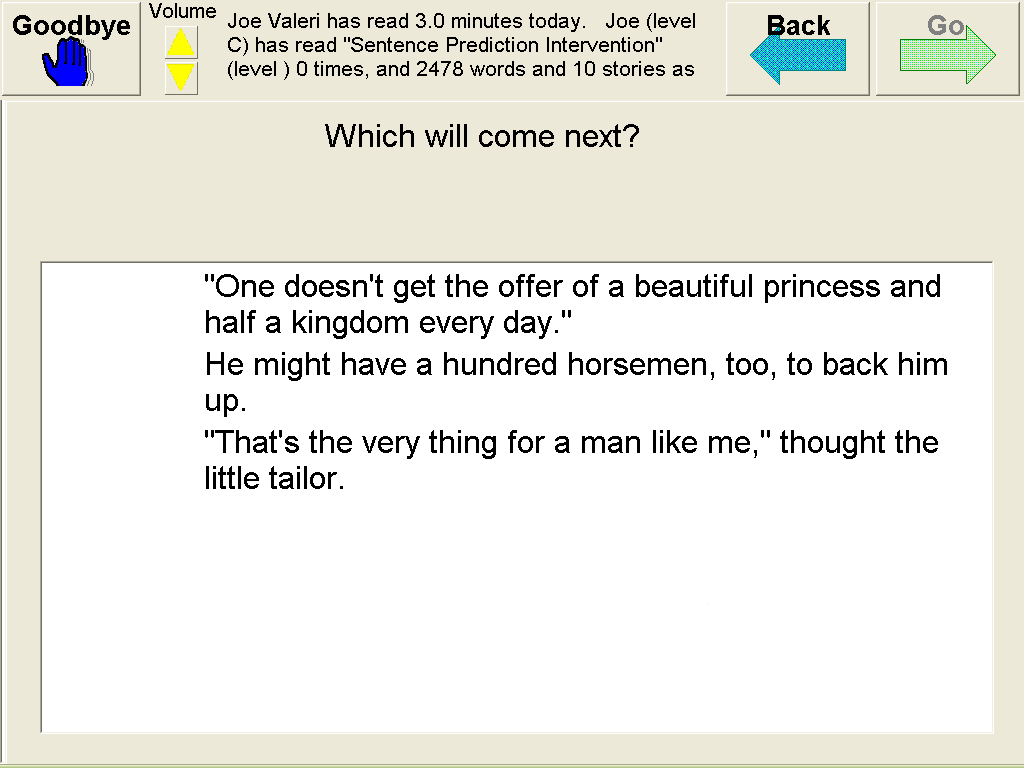 was
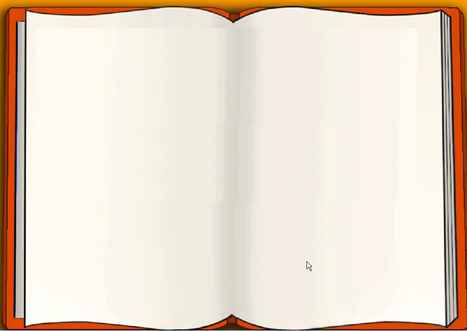 The lid sat in the loft.
11/5/11
Jack Mostow keynote
3
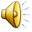 [Speaker Notes: Speech-print correspondence:  Which word was misread?  [WordSwap]

UNTIL WHEN do those who want to do so have the opportunity to express their views?]
How has Project LISTEN used questions?
Assess comprehension [Mostow et al., TICL 04]
Help comprehension [Beck et al., ITS 04]
Assess engagement [Beck, AIED 05]
Teach self-questioning [Mostow & Chen, AIED 09]
Model self-questioning [Chen et al., ITS 10]
Assess self-questioning [Chen et al., QG 11]
Help vocabulary learning [Gates et al., QG 11]
11/5/11
Jack Mostow keynote
4
1. Assess comprehension [TICL 04]
Target:  comprehend sentence
Purpose:  assess comprehension while reading
Source:  sentence in text
Question type:  cloze
Answer type:  multiple choice among 4 words from text
Generation:  randomly pick sentence, word, and distracters
Modality:  play recorded sentence and words; click on one
Assessment:  original word?  immediate correctness feedback
Evaluation:  correlate against standard comprehension test
11/5/11
Jack Mostow keynote
5
[Speaker Notes: Examples:

Assess comprehension:  M/C cloze (TICL)
\listen\Documentation\Papers\ITS2002\ITS talks\ITS2002-cloze-assessment-with-animation.ppt

Assess vocab:  Aist; matching (TICL)

Assist comprehension
2004 vocab WSD
Generic Wh  3Wh-
Sentence ordering

Remind taught item (Gates QG2011)

Assess engagement (Beck)

Model [in both senses] self-questioning (Chen)]
Student starts reading a story…
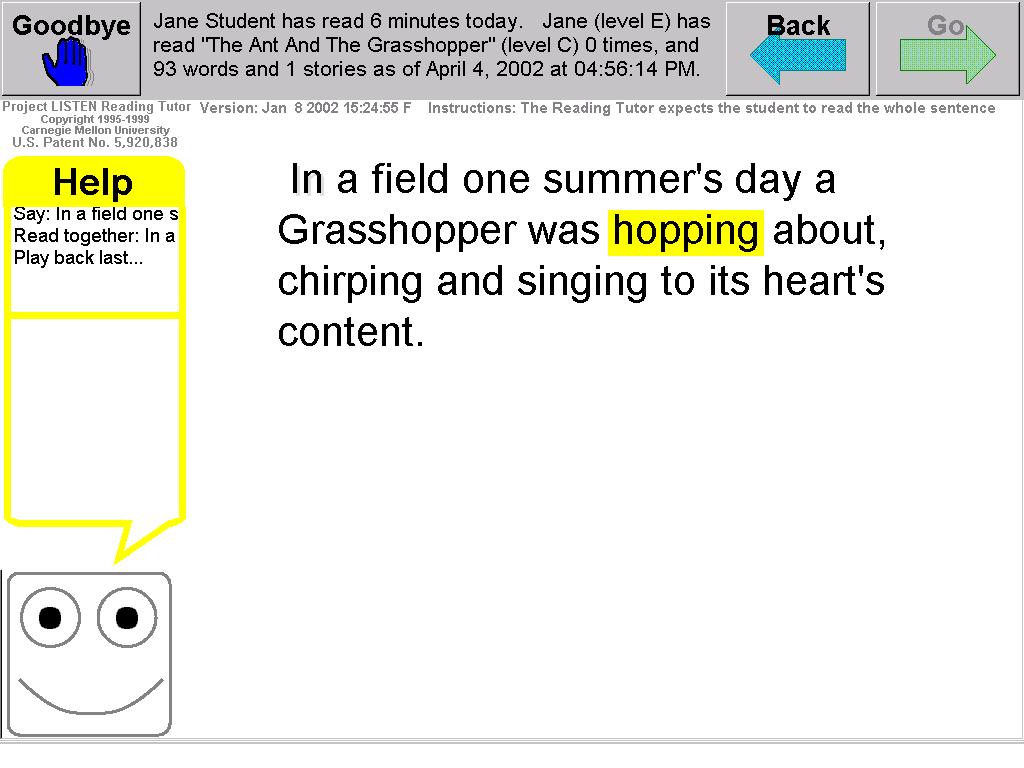 11/5/11
Jack Mostow keynote
6
Now and then during the story…
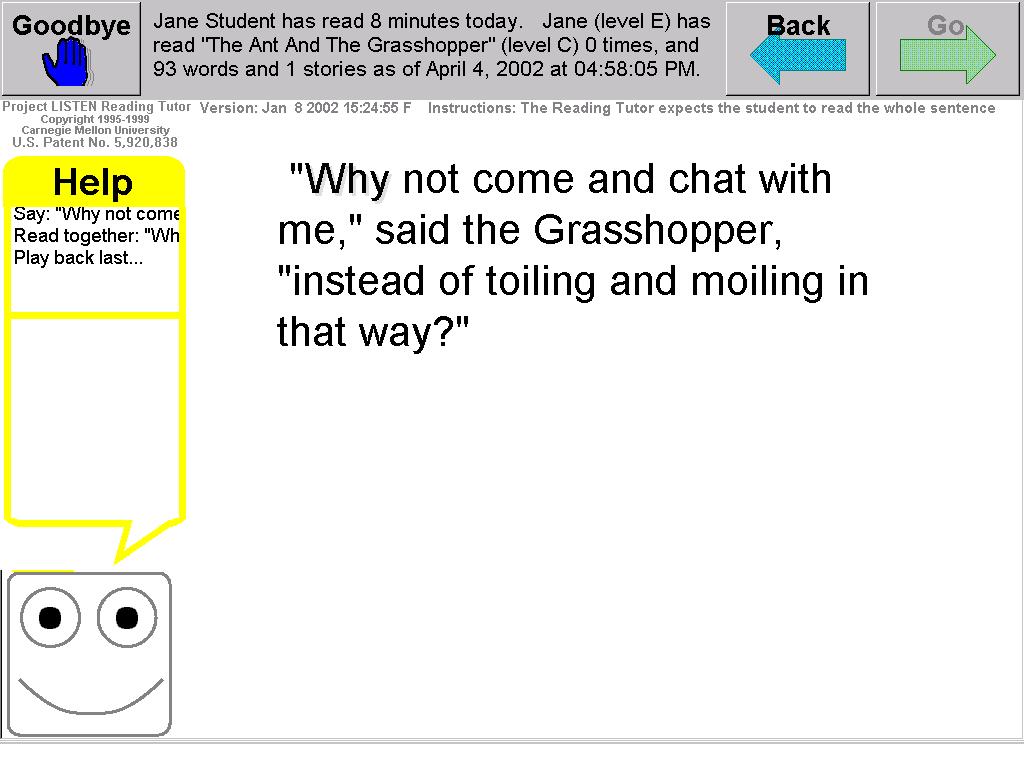 11/5/11
Jack Mostow keynote
7
insert a cloze question…
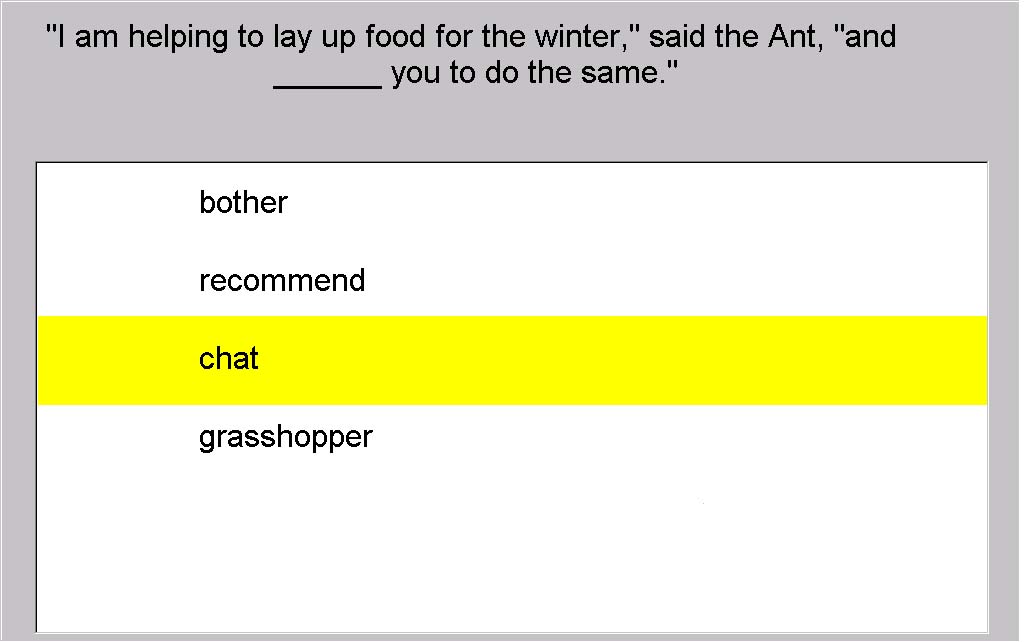 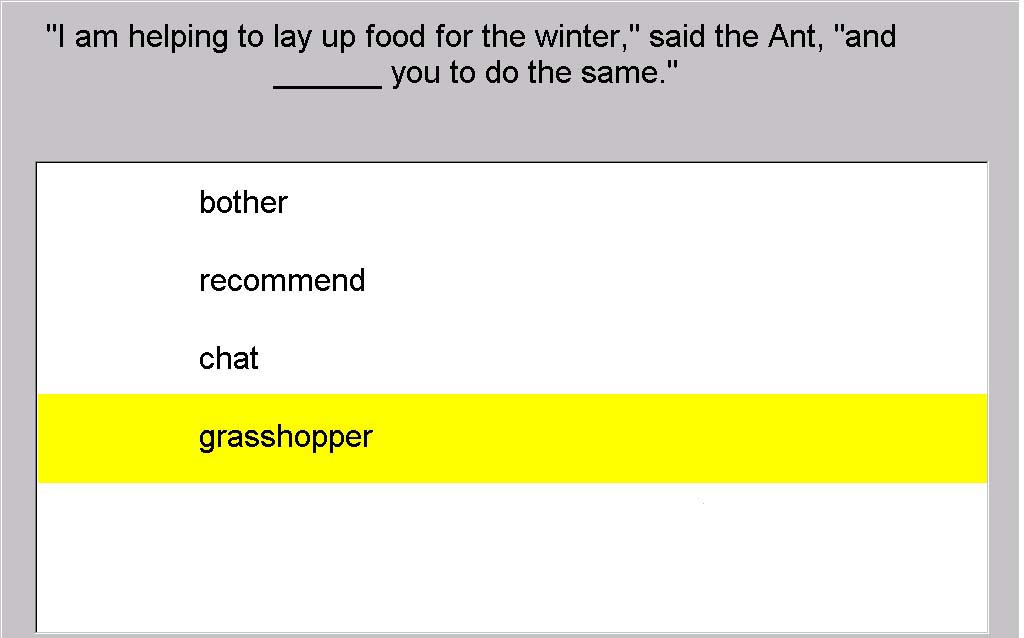 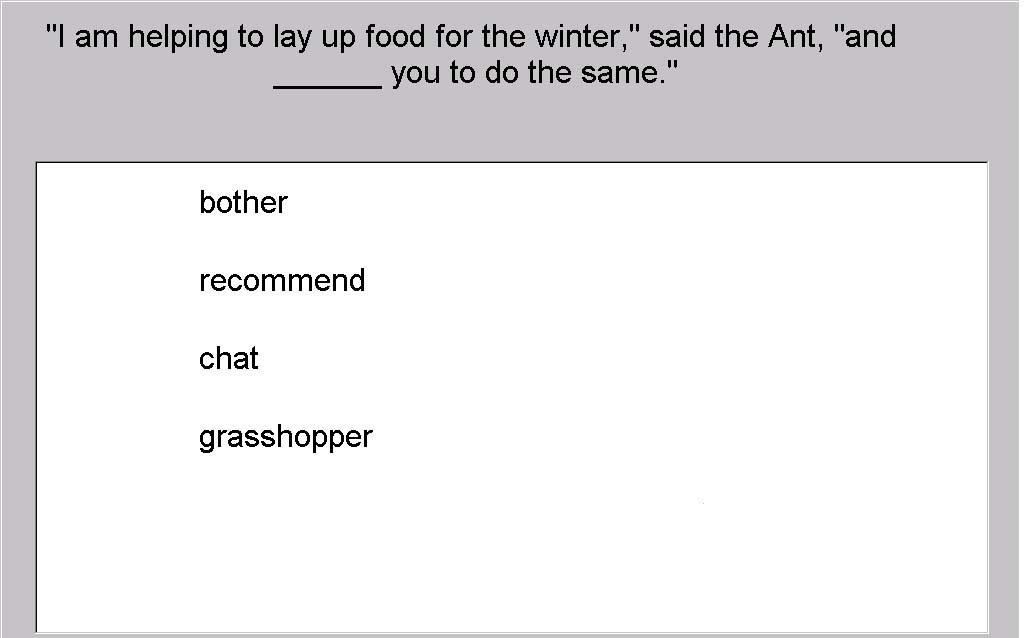 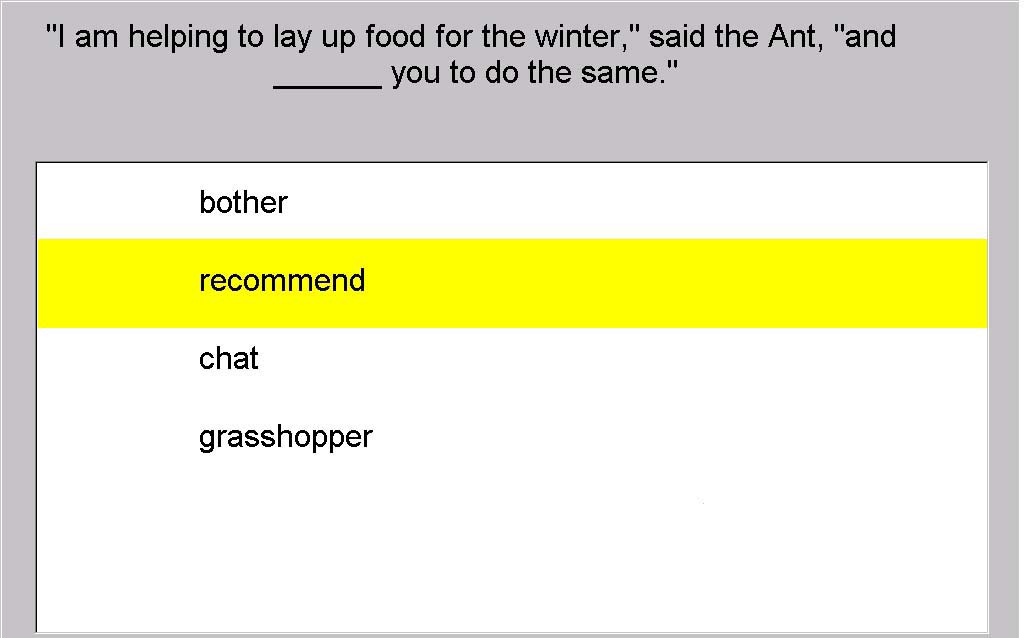 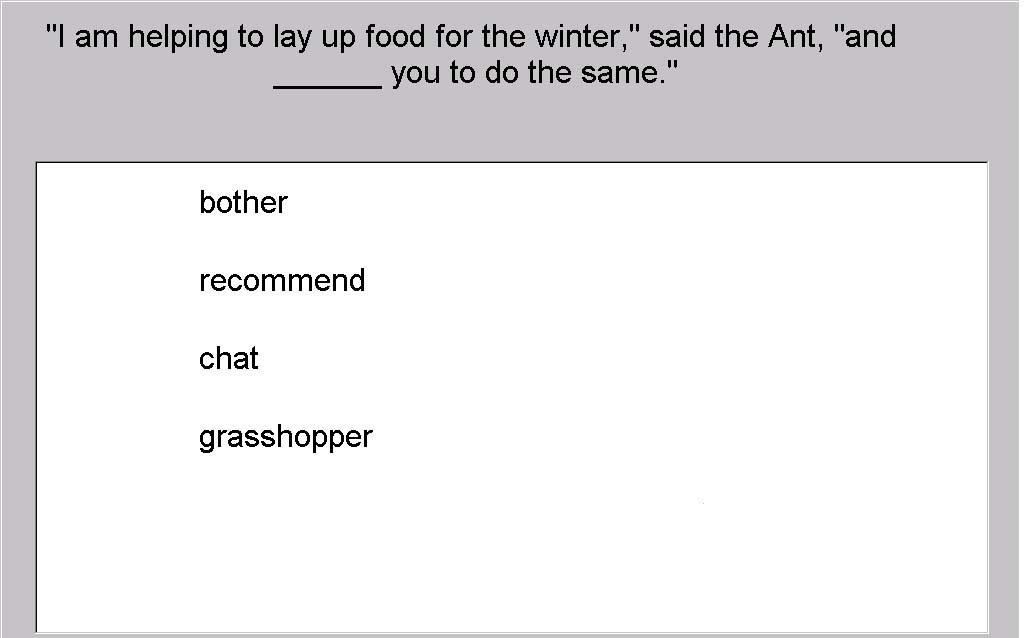 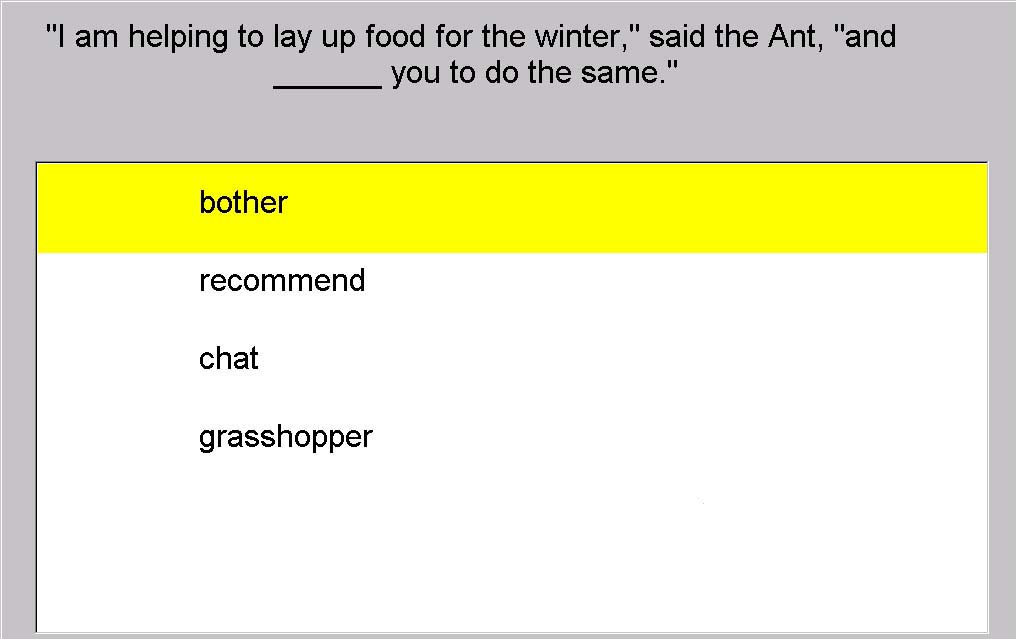 Reading Tutor reads question and choices aloud
Target and distracters are words from same story
11/5/11
Jack Mostow keynote
8
… just before a sentence.
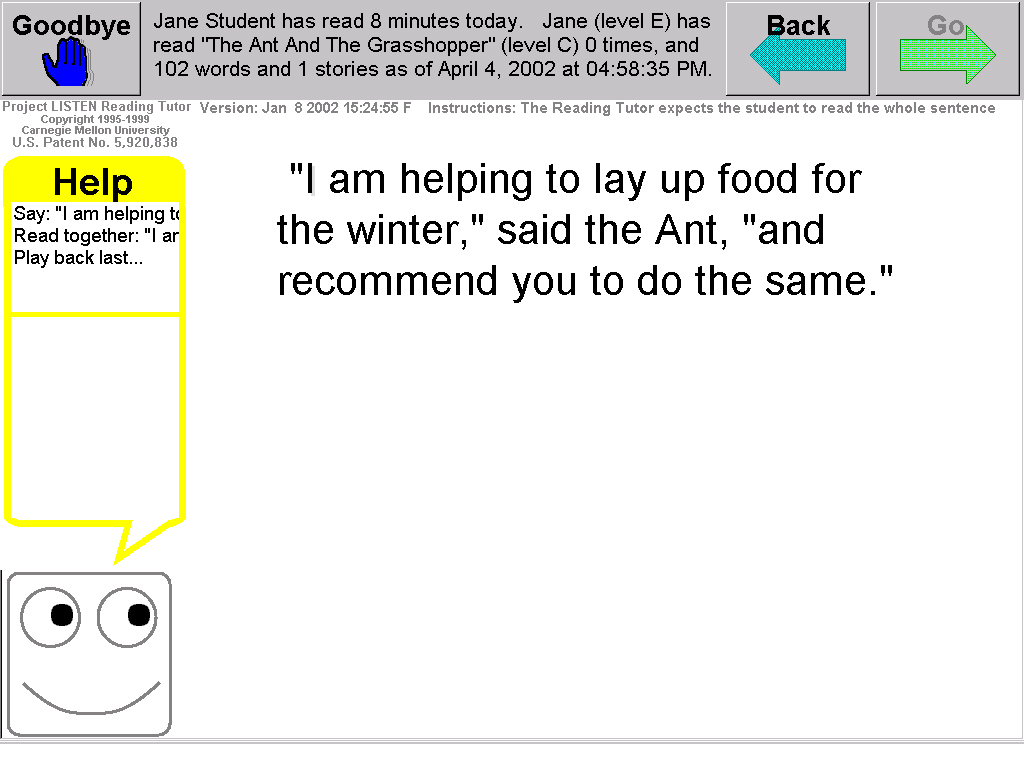 11/5/11
Jack Mostow keynote
9
What do cloze questions test?
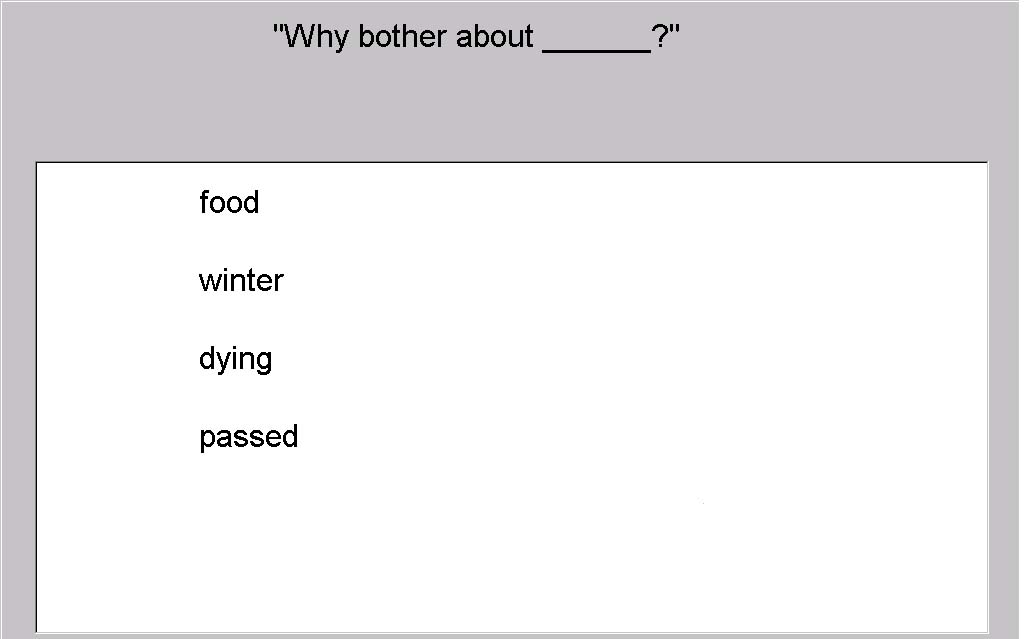 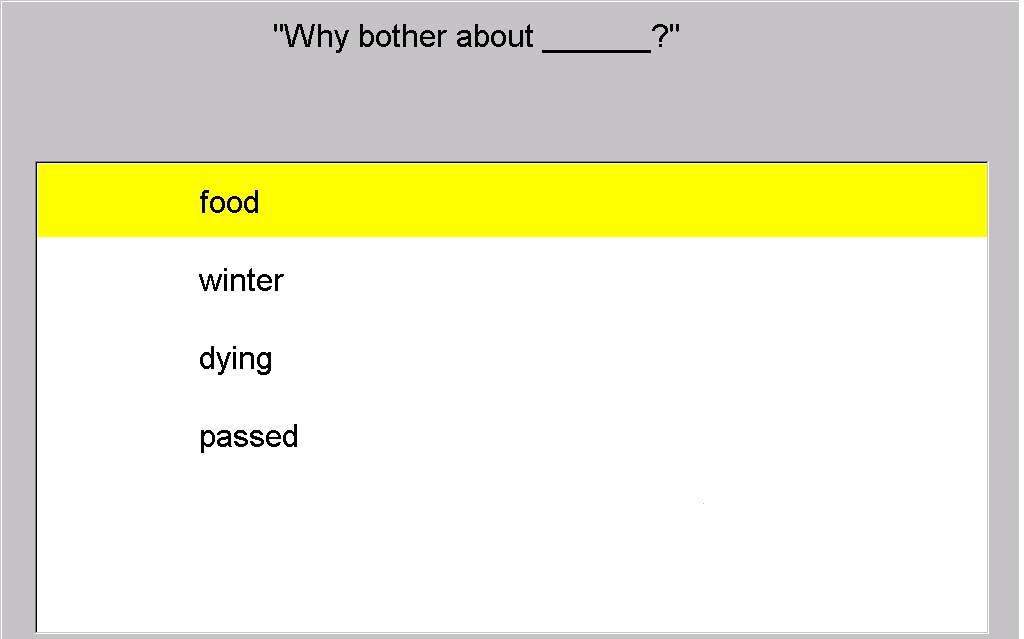 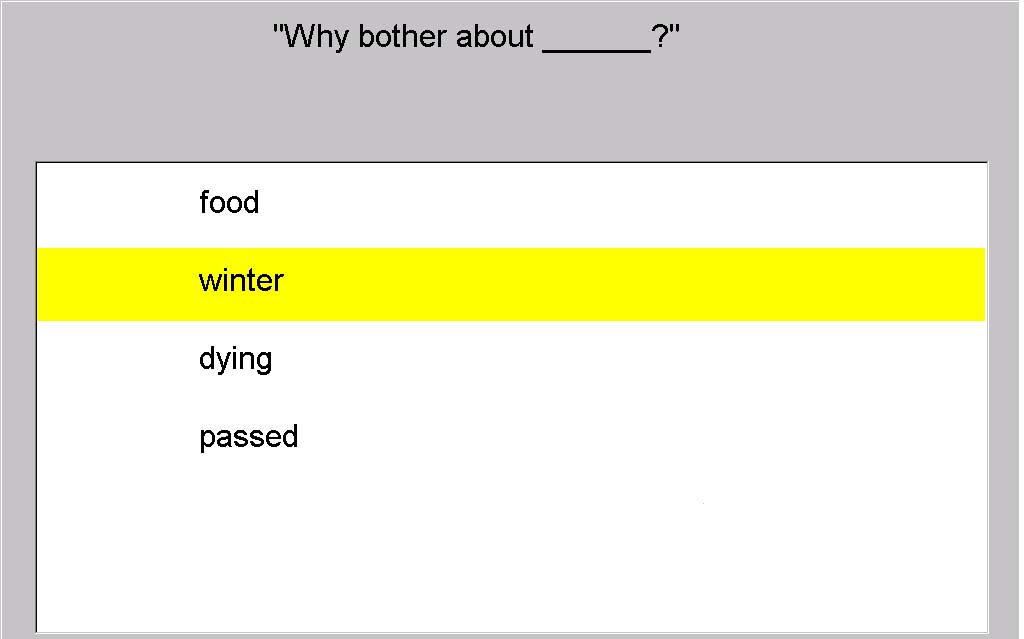 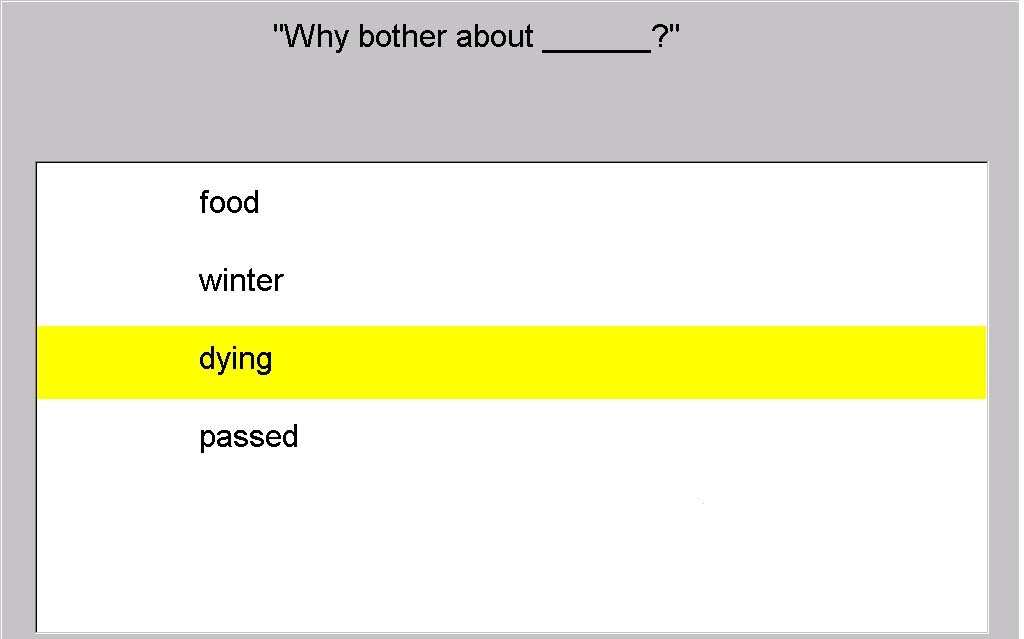 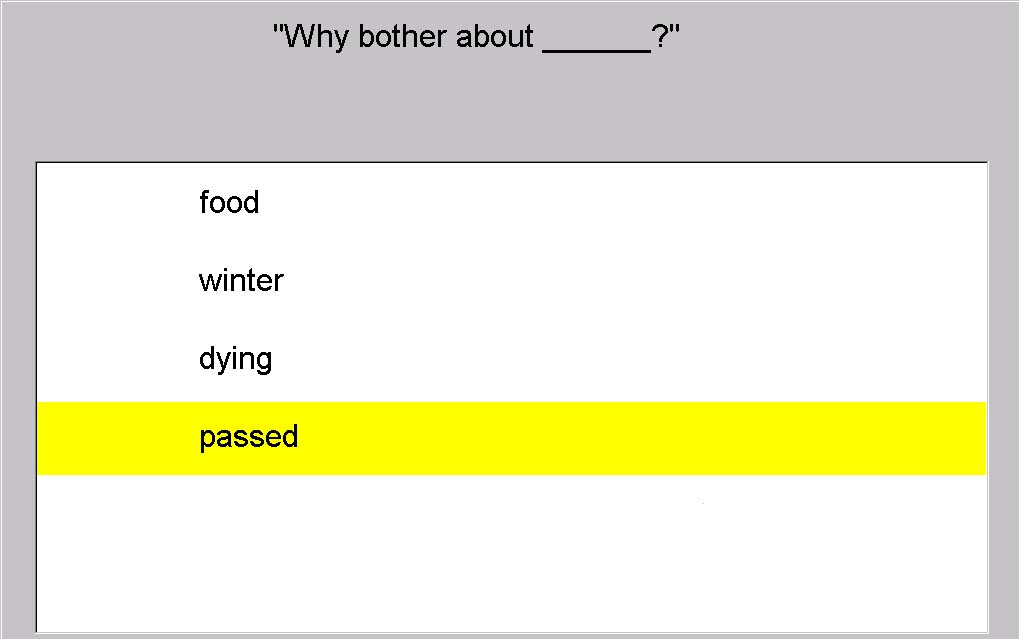 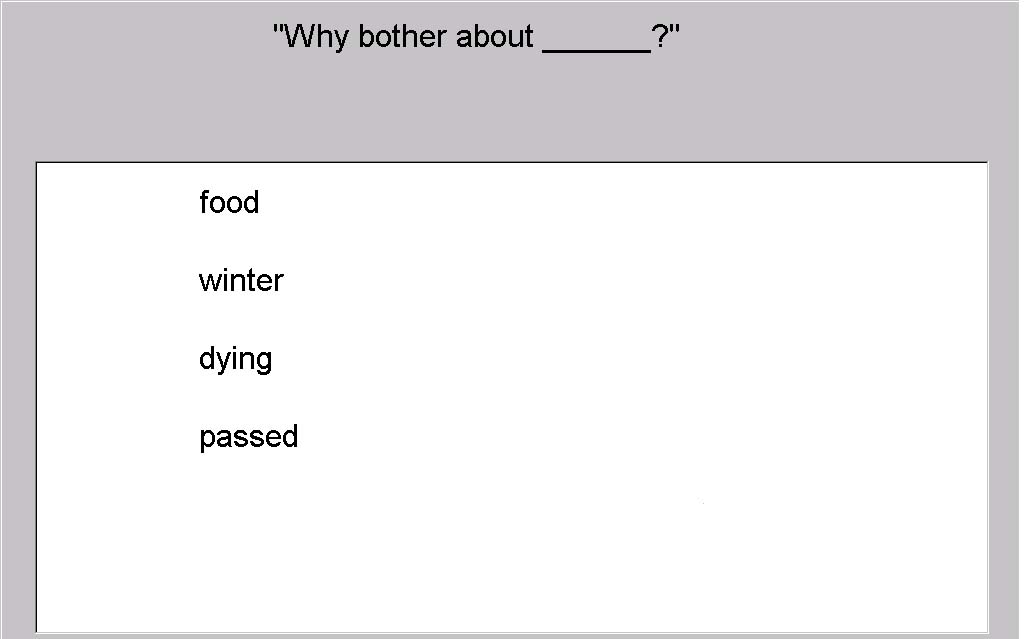 11/5/11
Jack Mostow keynote
10
Oct.01 – Mar.02 evaluation data
Reading Tutor asked 69,326 automated cloze questions
364 students in grades 1-9 at 7 schools
20-758 questions per student (median 136)
98% of questions answered – else Goodbye, Back, or timeout
24-88% correct (median 61%); 25% = chance
How much guessing?  Hasty responses [J. Valeri]:
3,078 (4.5%) faster than 3 seconds, only 29% correct
3.9% per-student mean, but below 1% for most students
Guessing rose from 1% in October to 11% by March
11/5/11
Jack Mostow keynote
11
Reliability:  Guttman split-half test
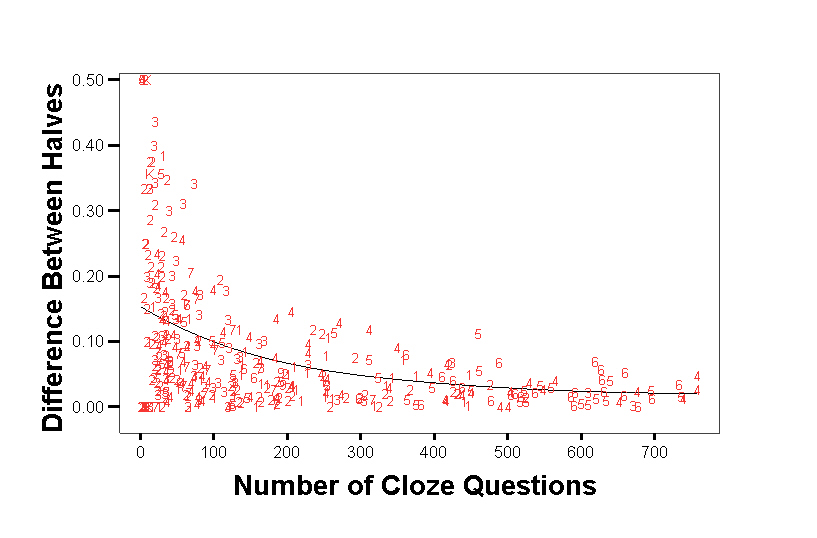 Split N responses into two halves
Match by word and story level
Reliability increases with N
.83 for N10 (338 students)
.95 for N80 (199 students)
Grade = 1..9
11/5/11
Jack Mostow keynote
12
What affects cloze difficulty?
Similarity of distracters to answer
Part of speech [Hensler & Beck, ITS 06]
Semantic class
Consistency with local context
Consistency with inter-sentential context
Vocabulary level of answer and distracters
“Sight words” = 225 most frequent words of English [Dolch list]
“Easy words” = 226…3,000
“Hard words” = 3,001…25,000
“Defined words” = marked as warranting explanation
Text level of story
Grade K, 1, 2, 3, 4, 5, 6, 7
Cloze performance at 4 word levels x 8 text levels predicts Woodcock Reading Mastery Test comprehension (R = .84)
11/5/11
Jack Mostow keynote
13
2a. Help comprehension [ITS 04]
Target:  comprehend text by questioning
Purpose:  scaffold comprehension while reading
Source:  none
Question type:  Wh-
Answer type:  multiple choice
Generation:  scripted generic questions and choices
Modality:  play recorded prompt and words; click on one
Assessment:  none
Evaluation:  test efficacy on ensuing cloze performance
11/5/11
Jack Mostow keynote
14
[Speaker Notes: Examples:

Assess comprehension:  M/C cloze (TICL)
\listen\Documentation\Papers\ITS2002\ITS talks\ITS2002-cloze-assessment-with-animation.ppt

Assess vocab:  Aist; matching (TICL)

Assist comprehension
2004 vocab WSD
Generic Wh  3Wh-
Sentence ordering

Remind taught item (Gates QG2011)

Assess engagement (Beck)

Model [in both senses] self-questioning (Chen)]
Generic Wh- questions:  initial
Generic prompt (meta-question): 
Click on a question you can answer, or click Back to reread the sentence
Generic 1-word questions as choices:
Who? What? When? Where? Why? How? So? 
Evaluation:  failed 2002 user test
Meta-question confusing
1-word questions too vague to map to text
11/5/11
Jack Mostow keynote
15
Generic Wh- questions:  revised
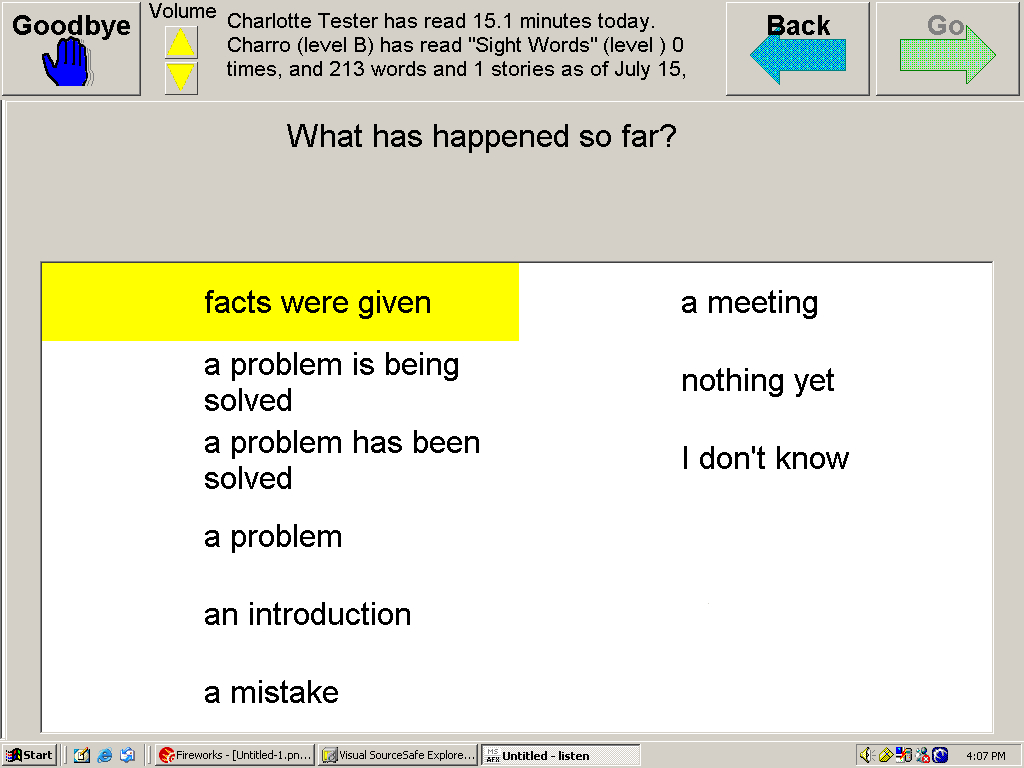 Randomly pick a generic prompt
What has happened so far?  When does this take place?  …
List choices scripted for the prompt
facts were given; a problem is being solved; …
in the present; in the future; in the past; It could happen in the past; I can’t tell
11/5/11
Jack Mostow keynote
16
2b. Help comprehension [ITS 04]
Target:  comprehend text by predicting
Purpose:  scaffold comprehension while reading
Source:  none
Question type:  Which will come next?
Answer type:  multiple choice
Generation:  answer = next sentence; distracters = 2 following
Modality:  play recorded prompt and sentences; click on one
Assessment:  original sentence?  immediate correctness feedback
Evaluation:  41% right; test efficacy on ensuing cloze performance
11/5/11
Jack Mostow keynote
17
[Speaker Notes: Examples:

Assess comprehension:  M/C cloze (TICL)
\listen\Documentation\Papers\ITS2002\ITS talks\ITS2002-cloze-assessment-with-animation.ppt

Assess vocab:  Aist; matching (TICL)

Assist comprehension
2004 vocab WSD
Generic Wh  3Wh-
Sentence ordering

Remind taught item (Gates QG2011)

Assess engagement (Beck)

Model [in both senses] self-questioning (Chen)]
Sentence prediction
11/5/11
Jack Mostow keynote
18
2003 evaluation data
Reading Tutor asked 23,372 randomly inserted questions
252 students in grades 1-4+? who used for an hour or more
6,720 generic what, when, where
1,865 Which will come next?  sentence prediction
15,187 cloze
On average, one question every 10 sentences
11/5/11
Jack Mostow keynote
19
Evaluation results
11/5/11
Jack Mostow keynote
20
Effect of recent questions
Proportion of hasty responses
Time since previous question (sec)
Response time < 3 sec indicates disengagement
Use to track (dis-)engagement [Beck AIED 05]
11/5/11
Jack Mostow keynote
21
Effect of question type
Cloze performance
Number of prior questions
11/5/11
Jack Mostow keynote
22
QG costs (lowest  highest)
Questions about Questions
Target:  What does it take to answer the questions?
Purpose:  Why ask the questions?
Question type:  cloze?  wh-/how/so/…?  find/compare/…?
Answer type:  multiple choice?  fill-in?  open-ended?
Generation:  How construct questions, answers, distracters?
Modality:  menu?  click?  keyboard?  speech?  graphics?  …
Assessment:  How score answers?  How generate feedback?
Evaluation:  How to tell how well questions serve purpose?
Generation
Modality
Assessment
11/5/11
23
Jack Mostow keynote
[Speaker Notes: Source:  what is question about?  from text/database/…?]
QG costs (lowest  highest)
2b. Sentence prediction
7. Vocabulary reminders
2a. Generic Wh-
1. M/C cloze
11/5/11
Jack Mostow keynote
24
?